Encounter HimPart 2
Eucharistic Adoration
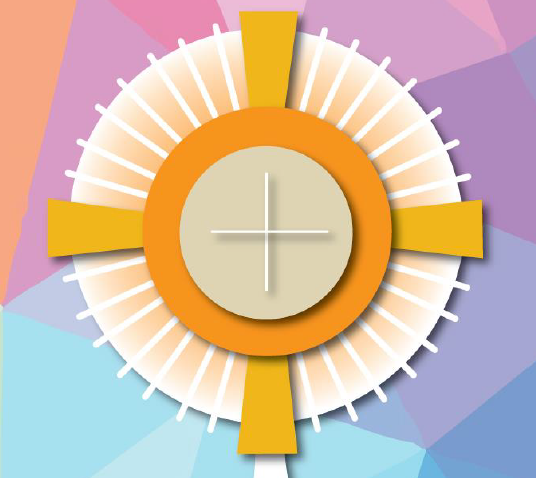 What do you bring to God during Eucharistic Adoration?
Please click picture to play video